Storyboard
Fait par Luca Drouin
Kicked in my face
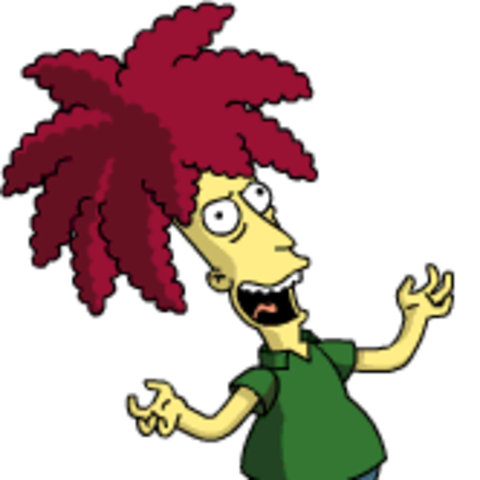 I consider it a challenge before
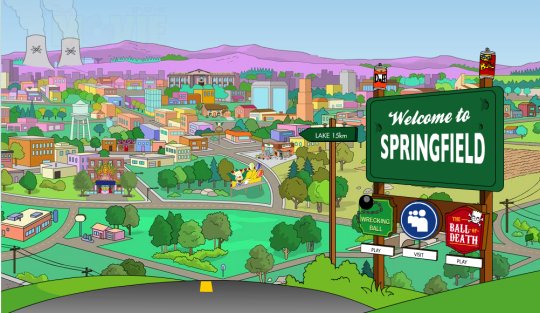 The human race
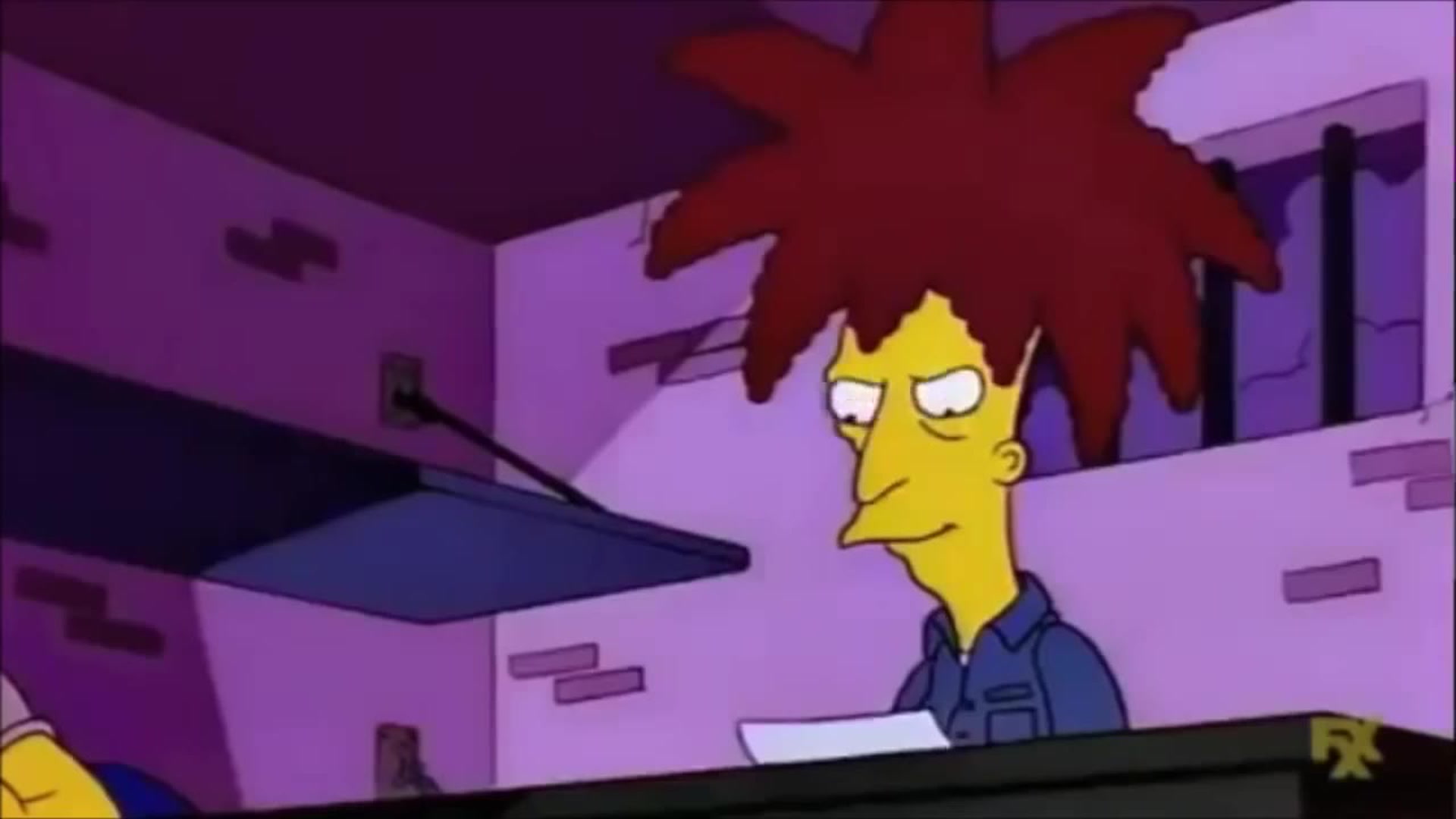 And I ain't gonna lose
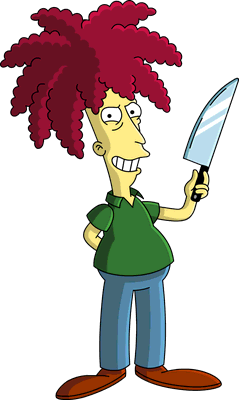 No pleasure cruise
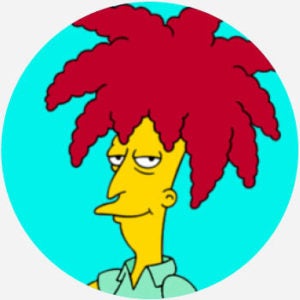 No time for losers
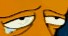 And we'll keep on fighting till the end
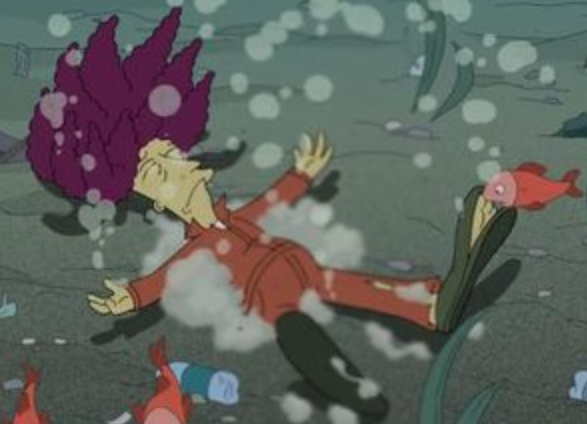 And we mean to go on and on and on and on
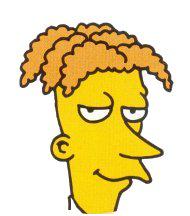 We are the champions, my friends
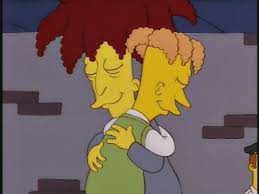 Cause we are the champions of the World
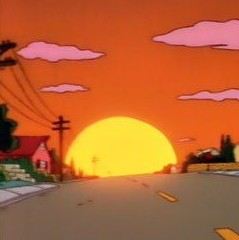